С днем страховщика!!
6 октября 2017 год
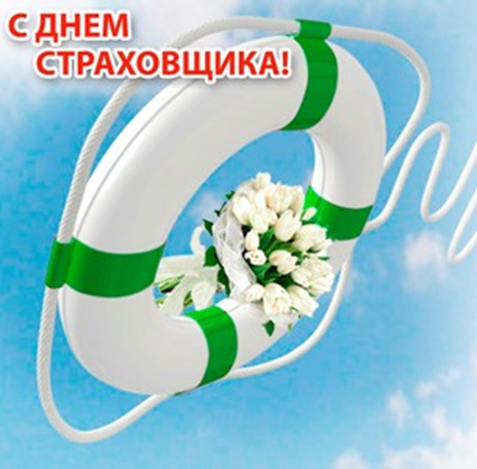 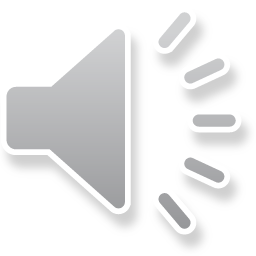 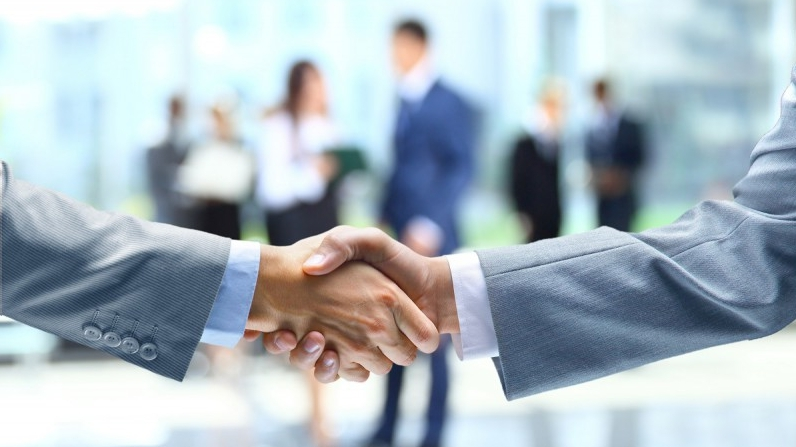 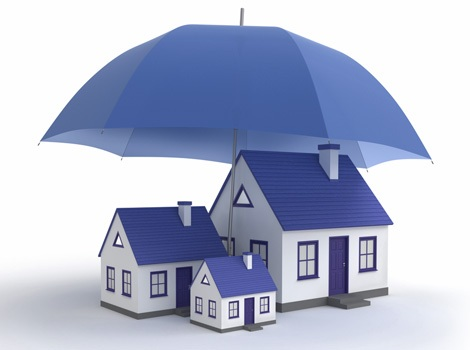 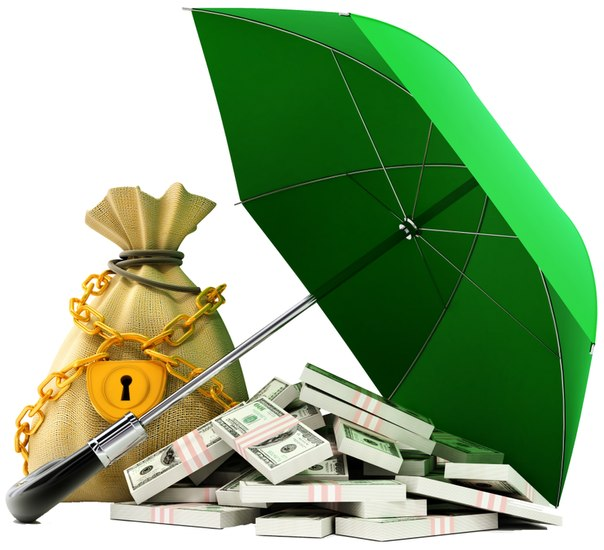 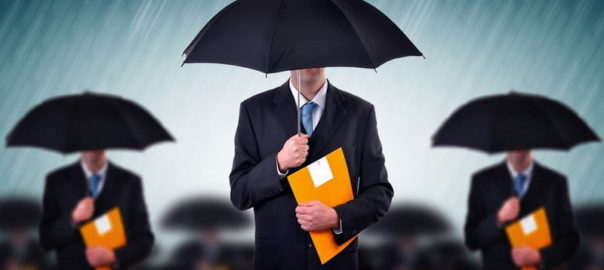 Успех  специалиста страхового дела  - любовь к профессии!!
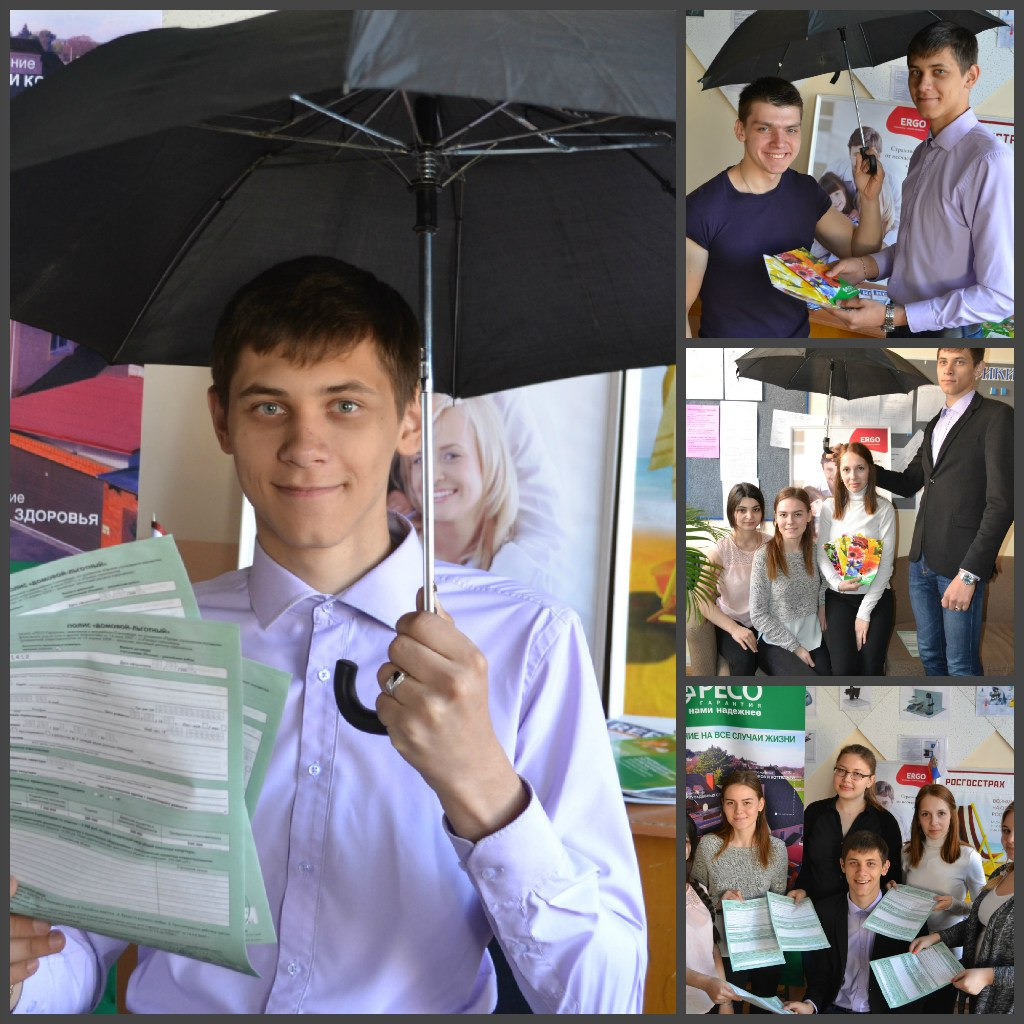 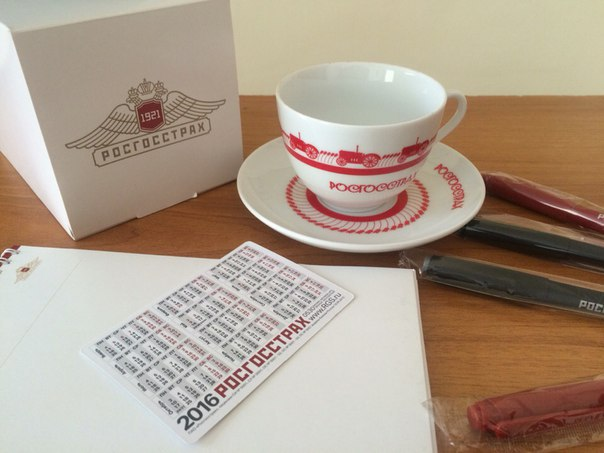 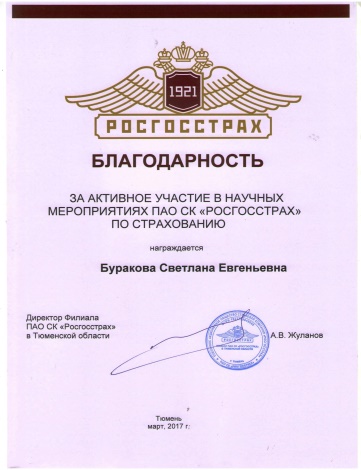 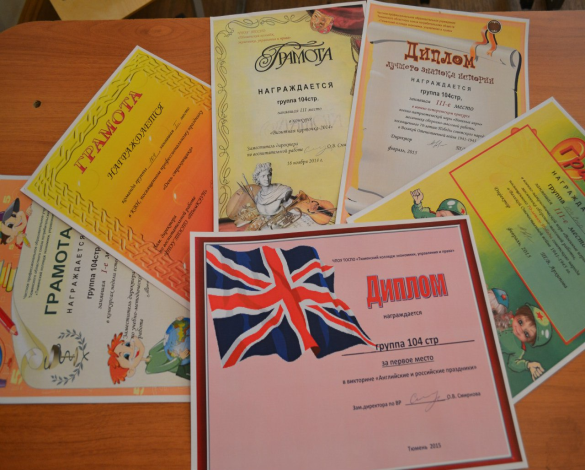 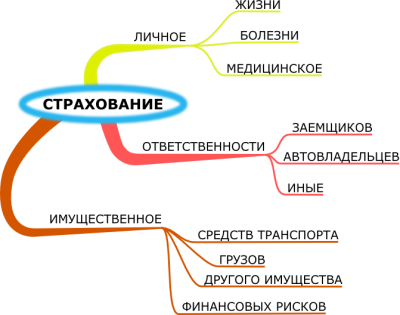 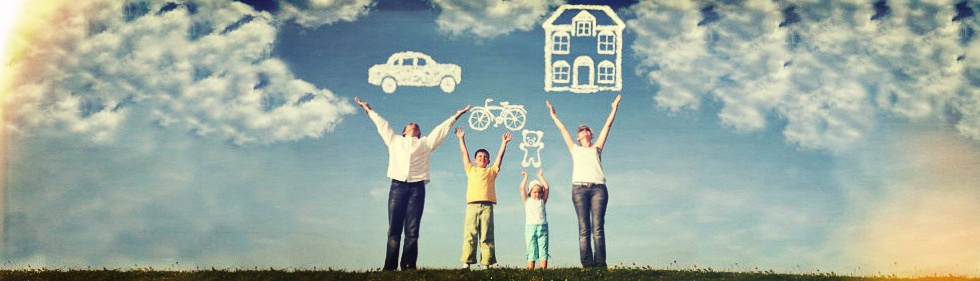 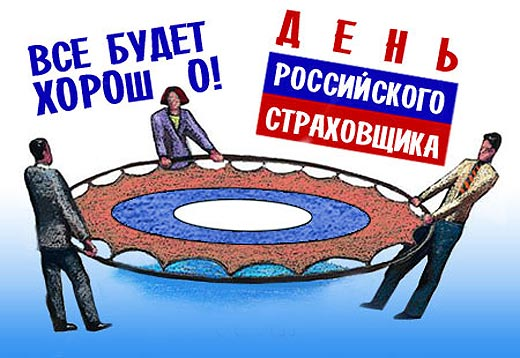 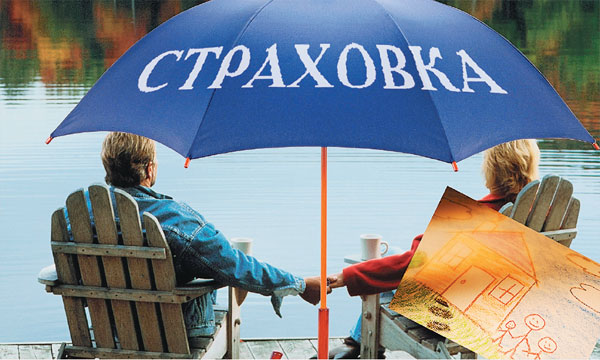 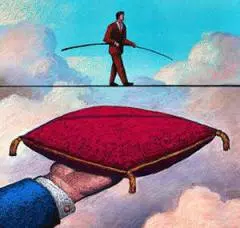 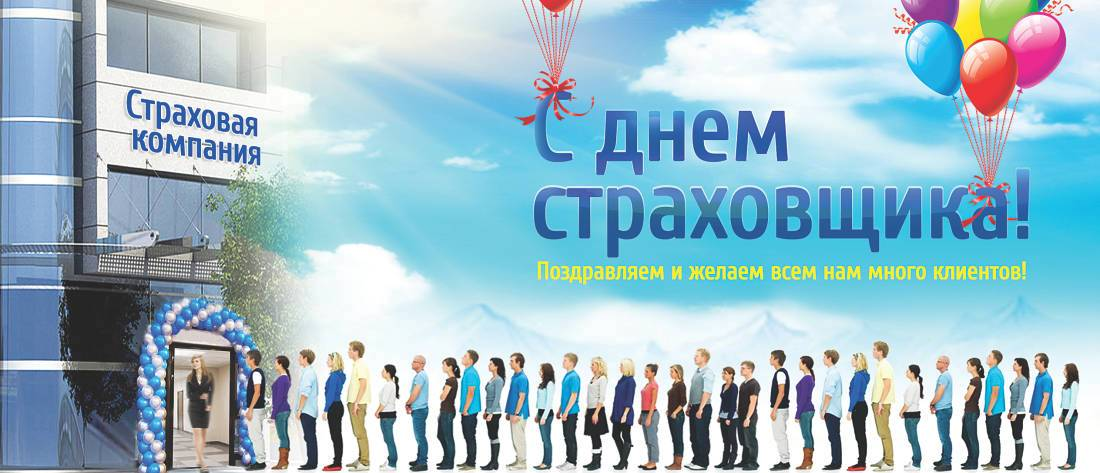 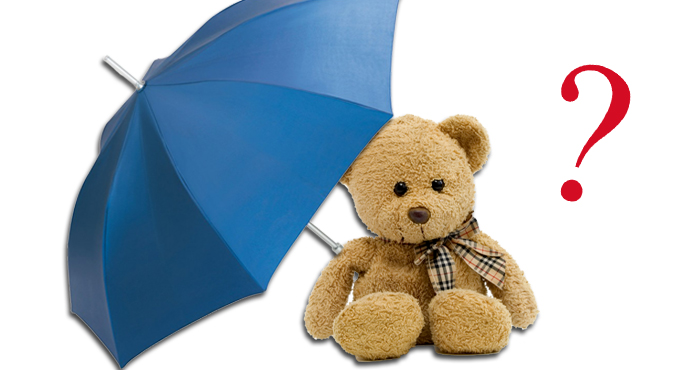 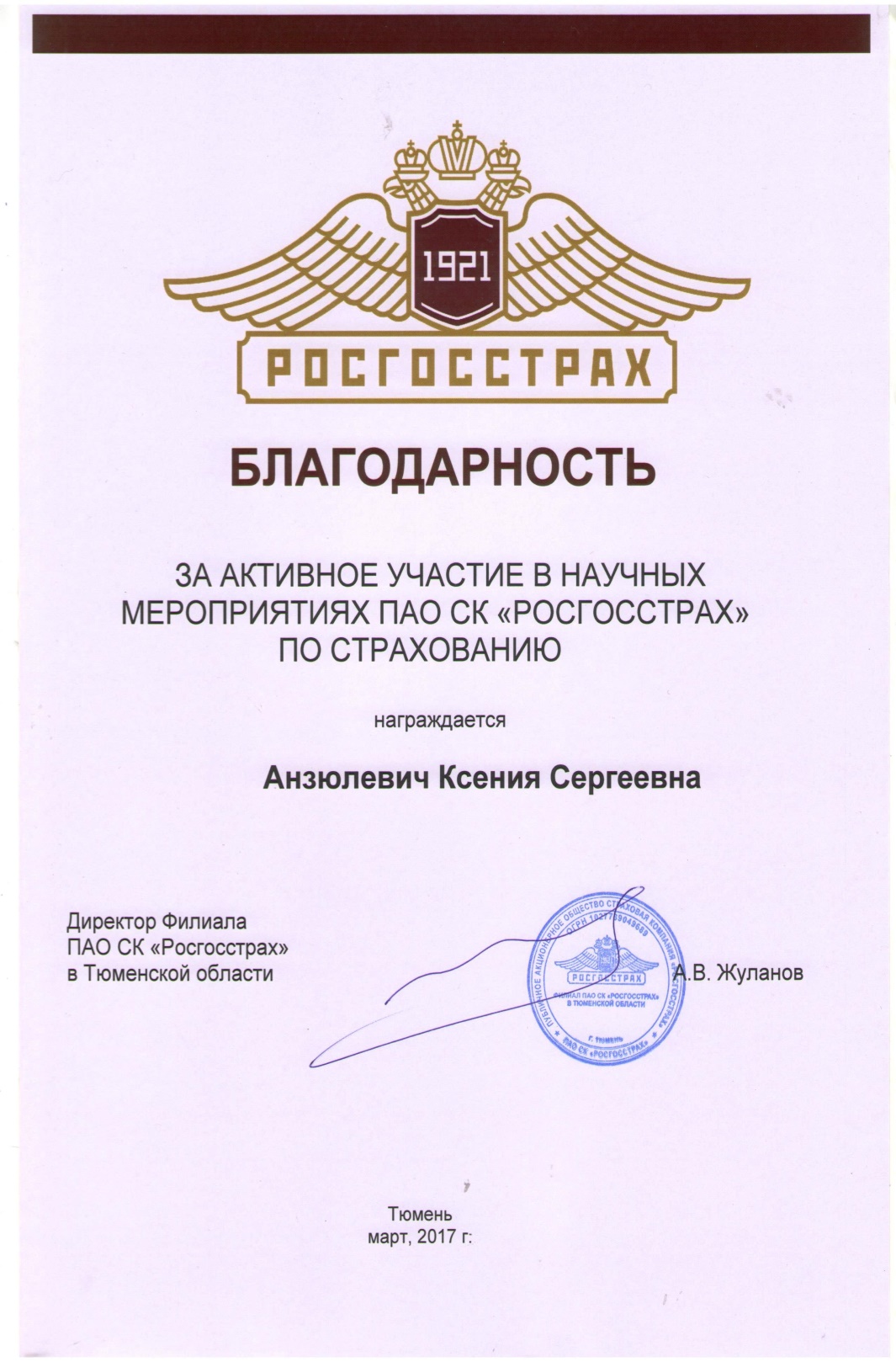 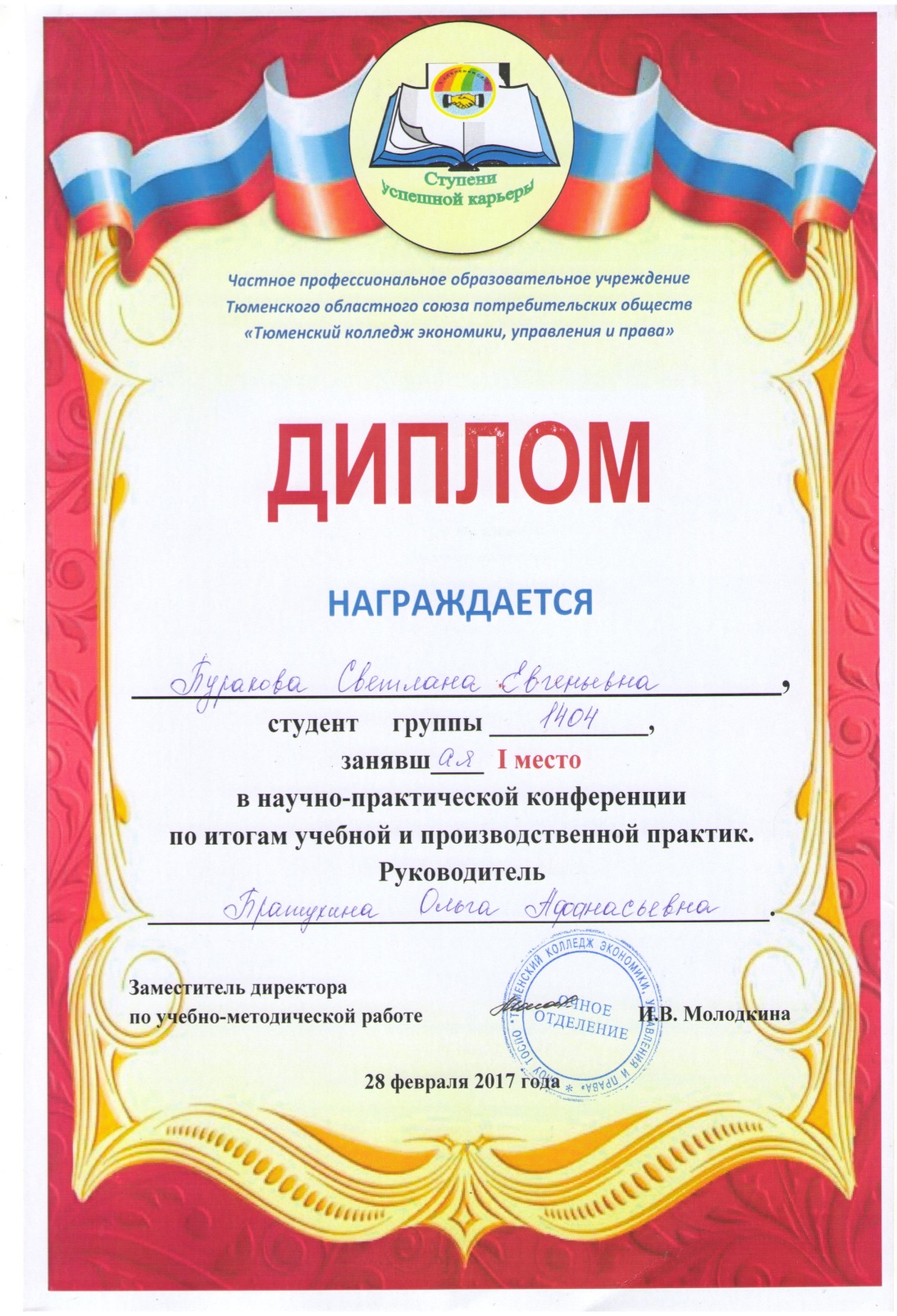 Зонт –символ страховой защиты
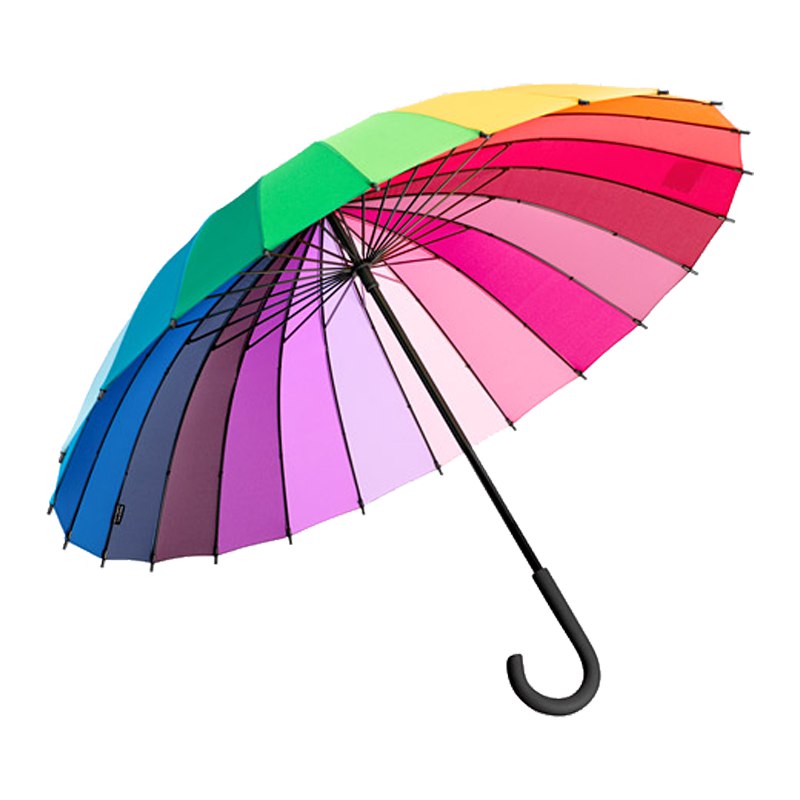 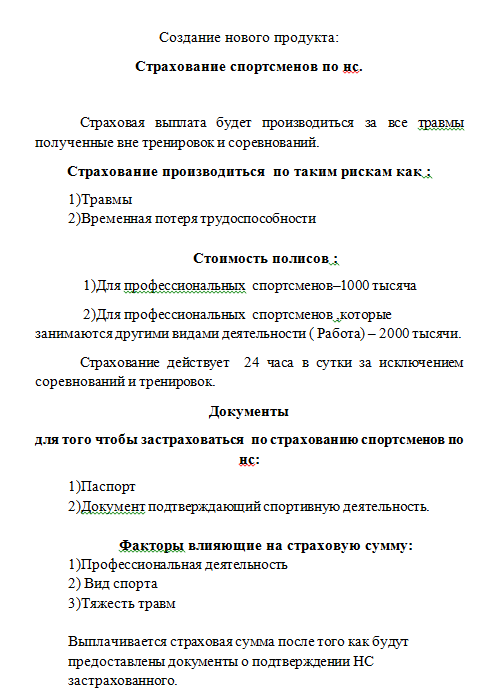 Проект страхового продукта разработан студентами колледжа
Проект страхового продукта
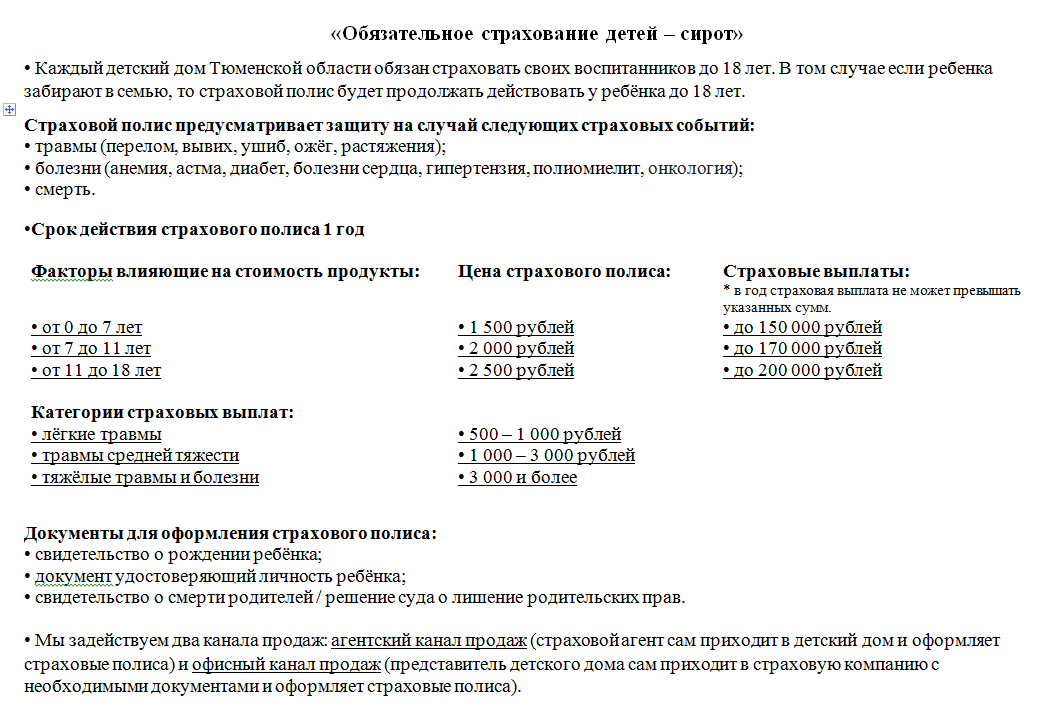 Профессиональное общение и игры
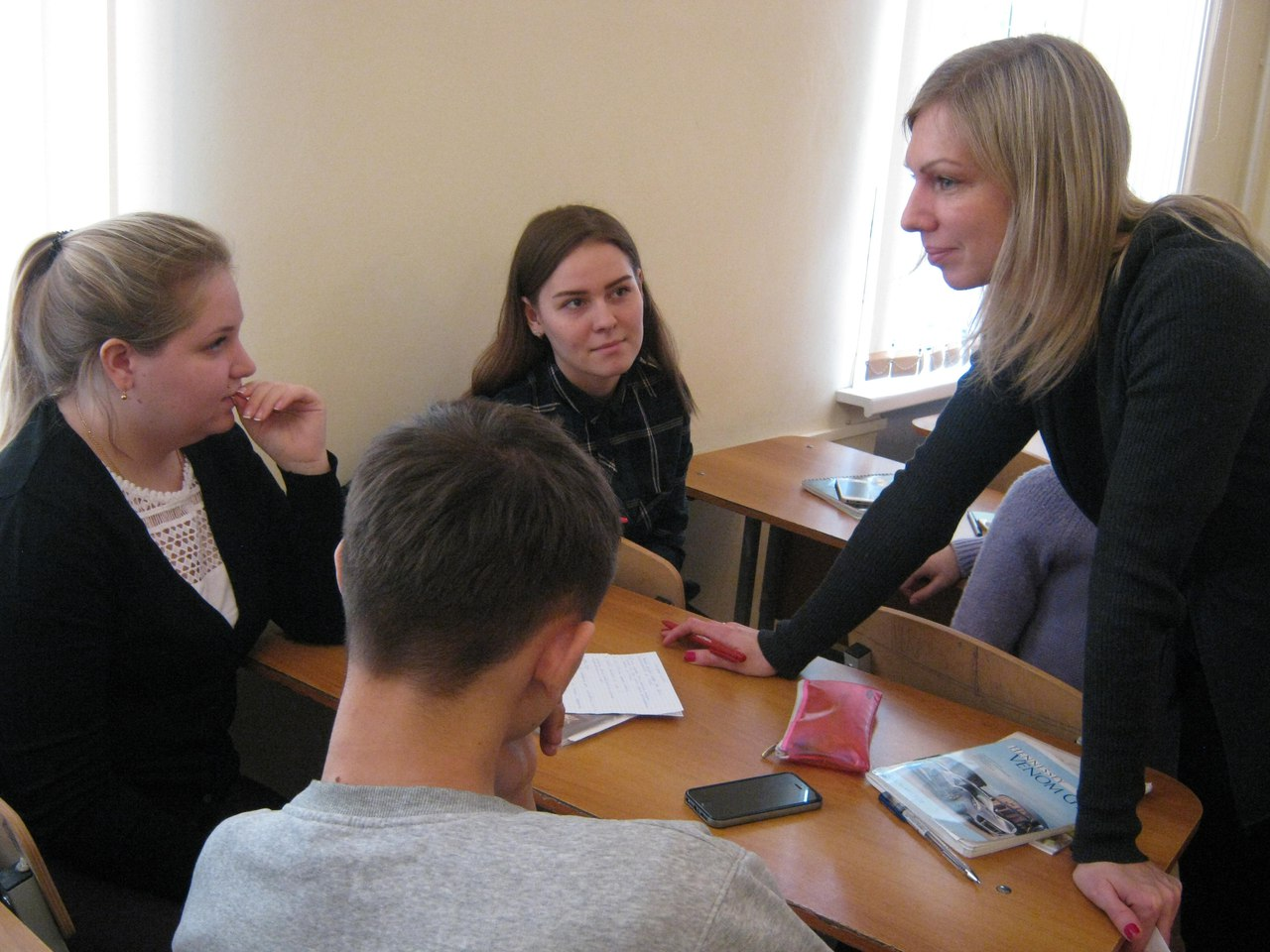 Встречи с работниками ведущих страховых компаний
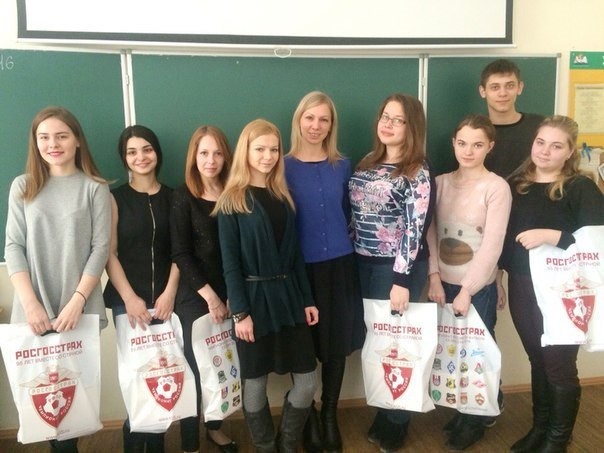 Подарки от страховых компаний
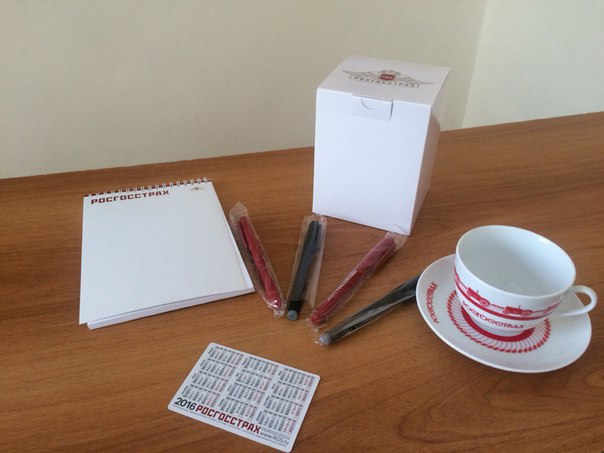